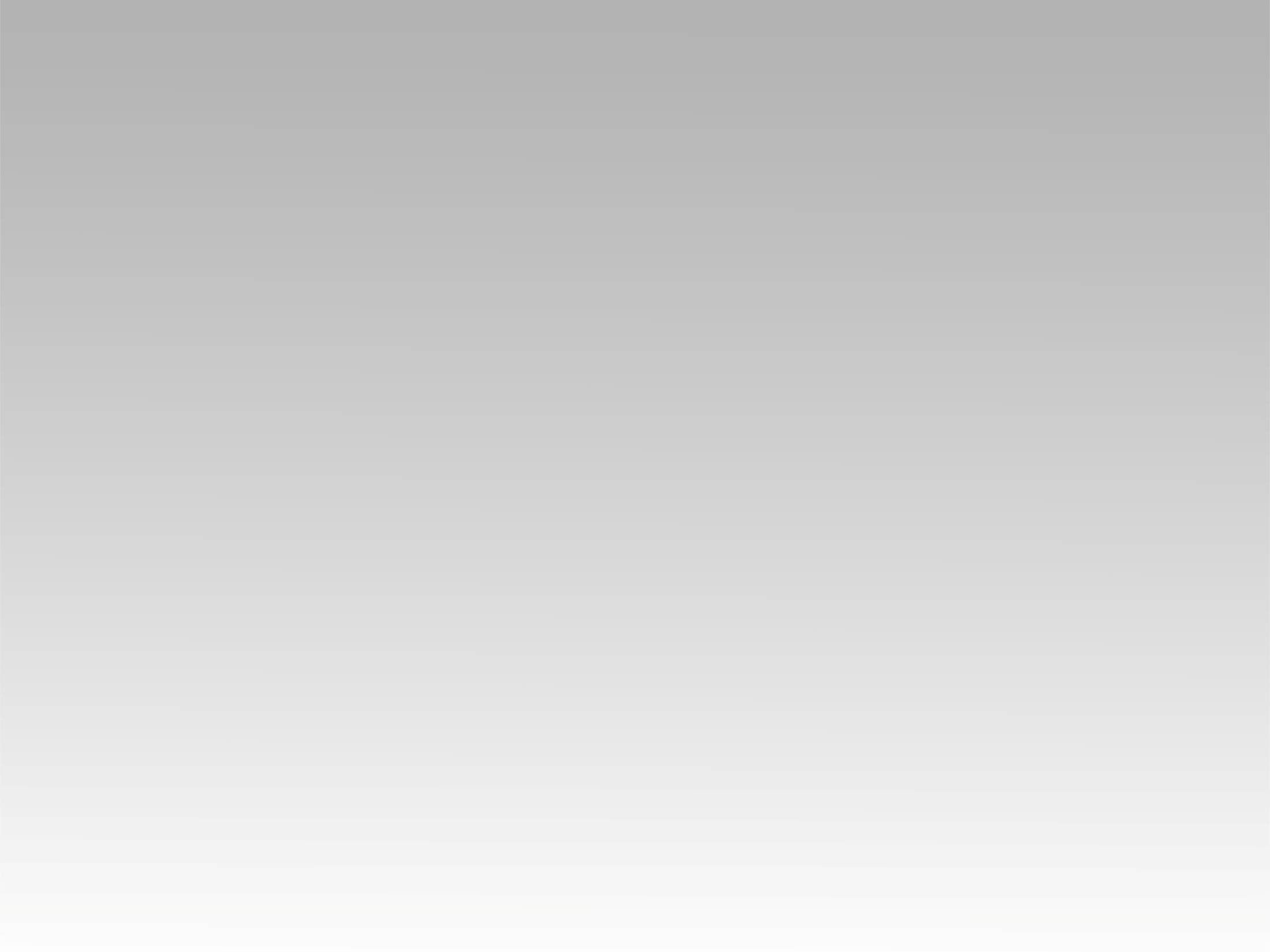 تـرنيــمة
صالح انت صالح
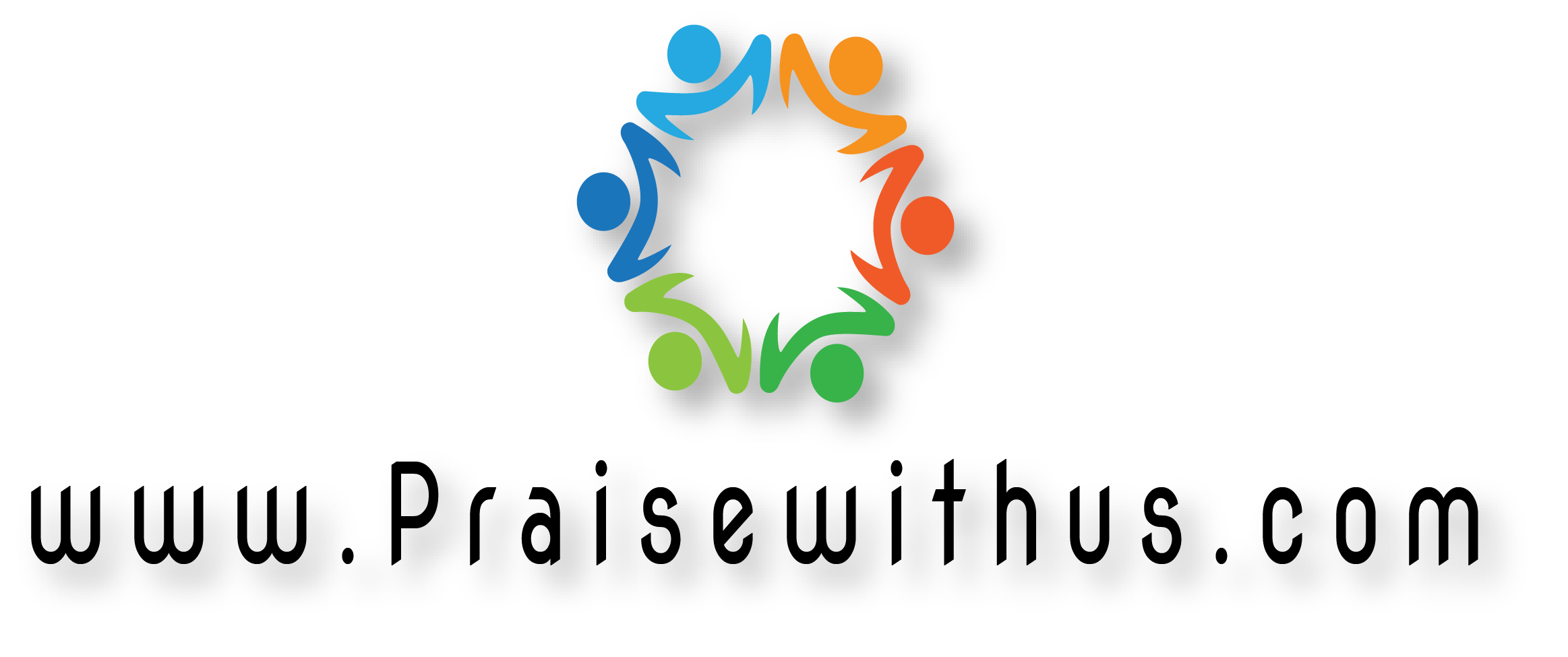 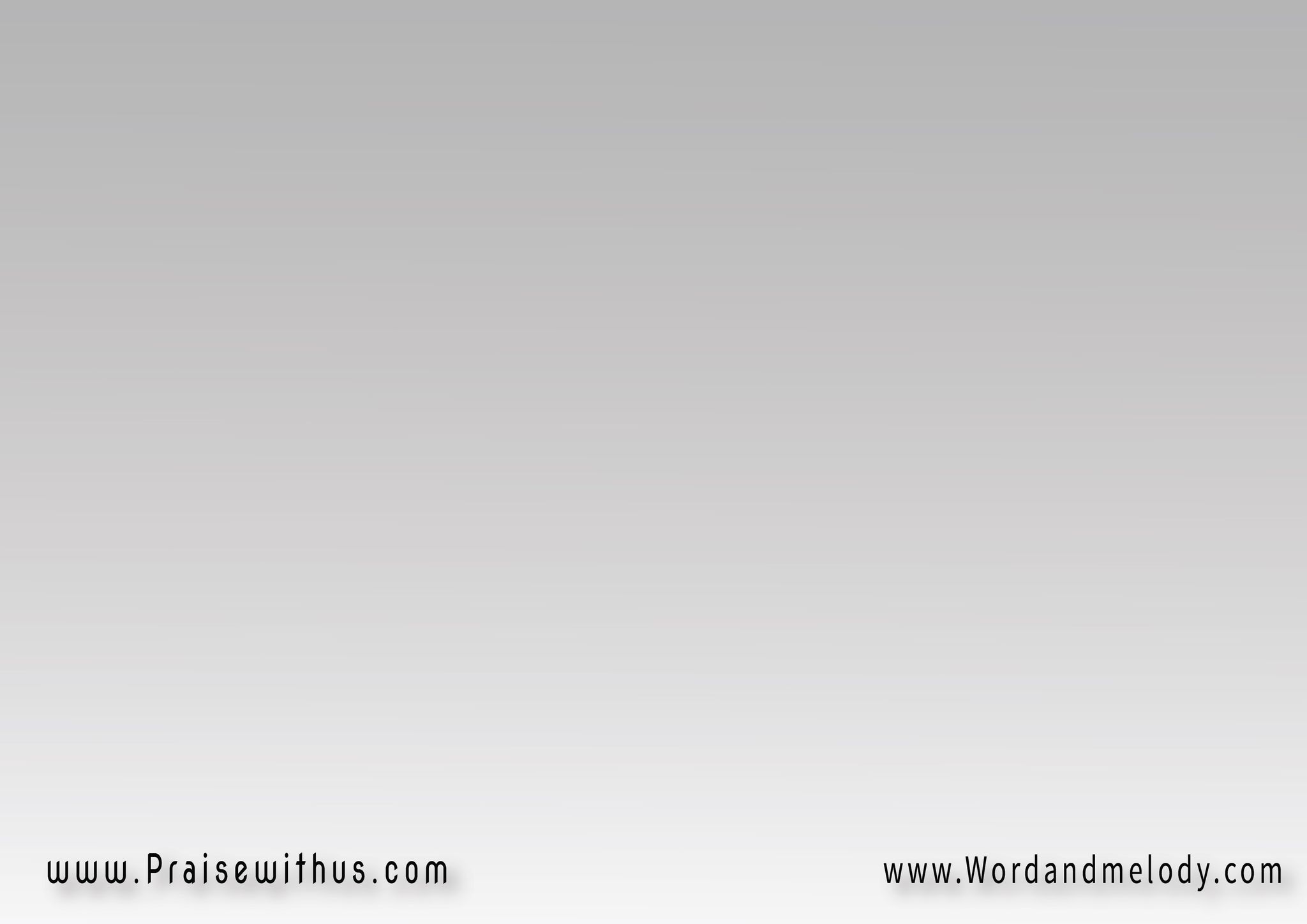 ( صالح أنت صالح 
صالح للأبد )2
( طويل الروح وكثير الرحمة 
حافظ العهد والأمانة )2
( صالح أنت صالح 
صالح للأبد )2
( حامل الأشياء بكلمة قدرتك 
خالق الحياة من العدم )2
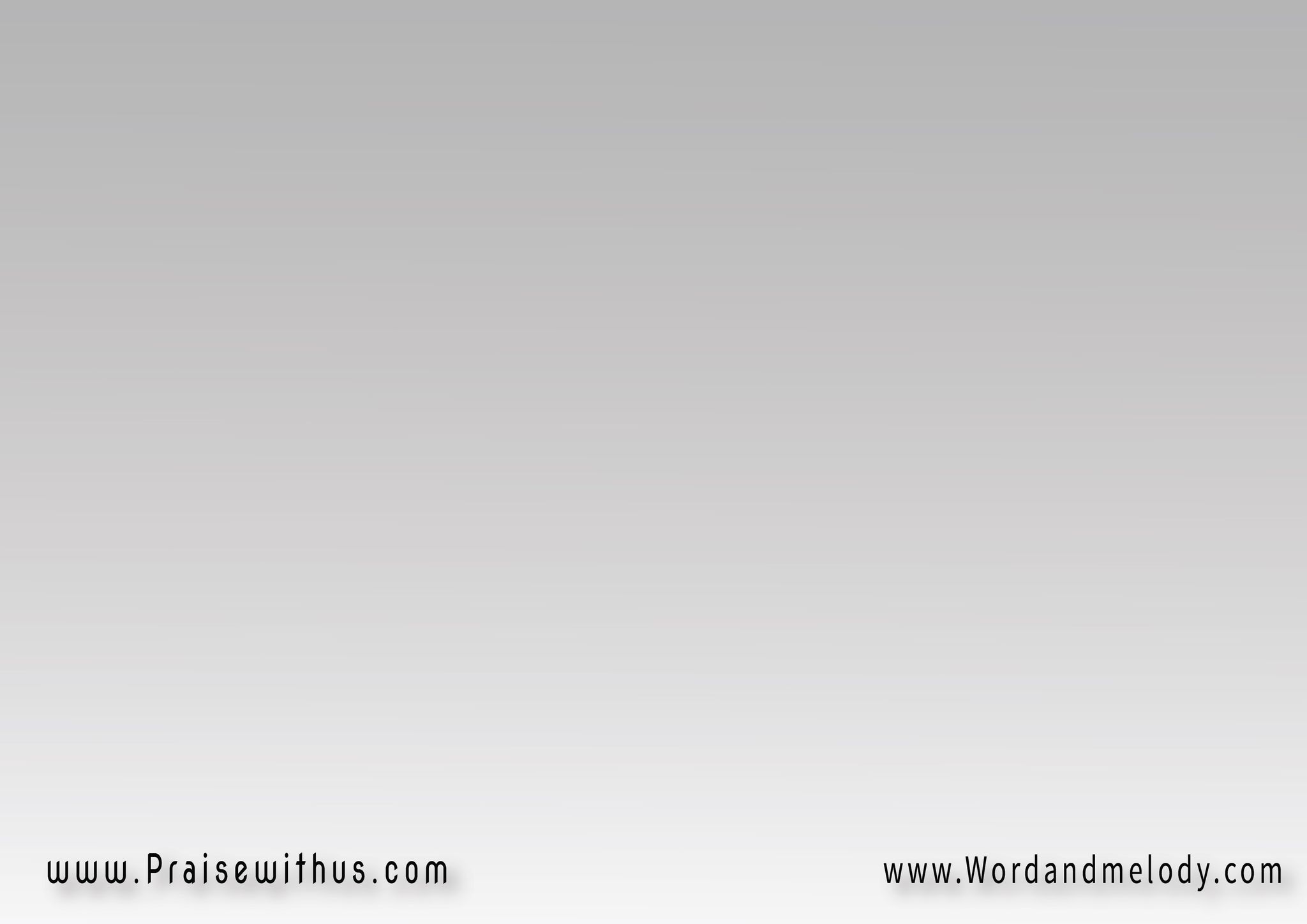 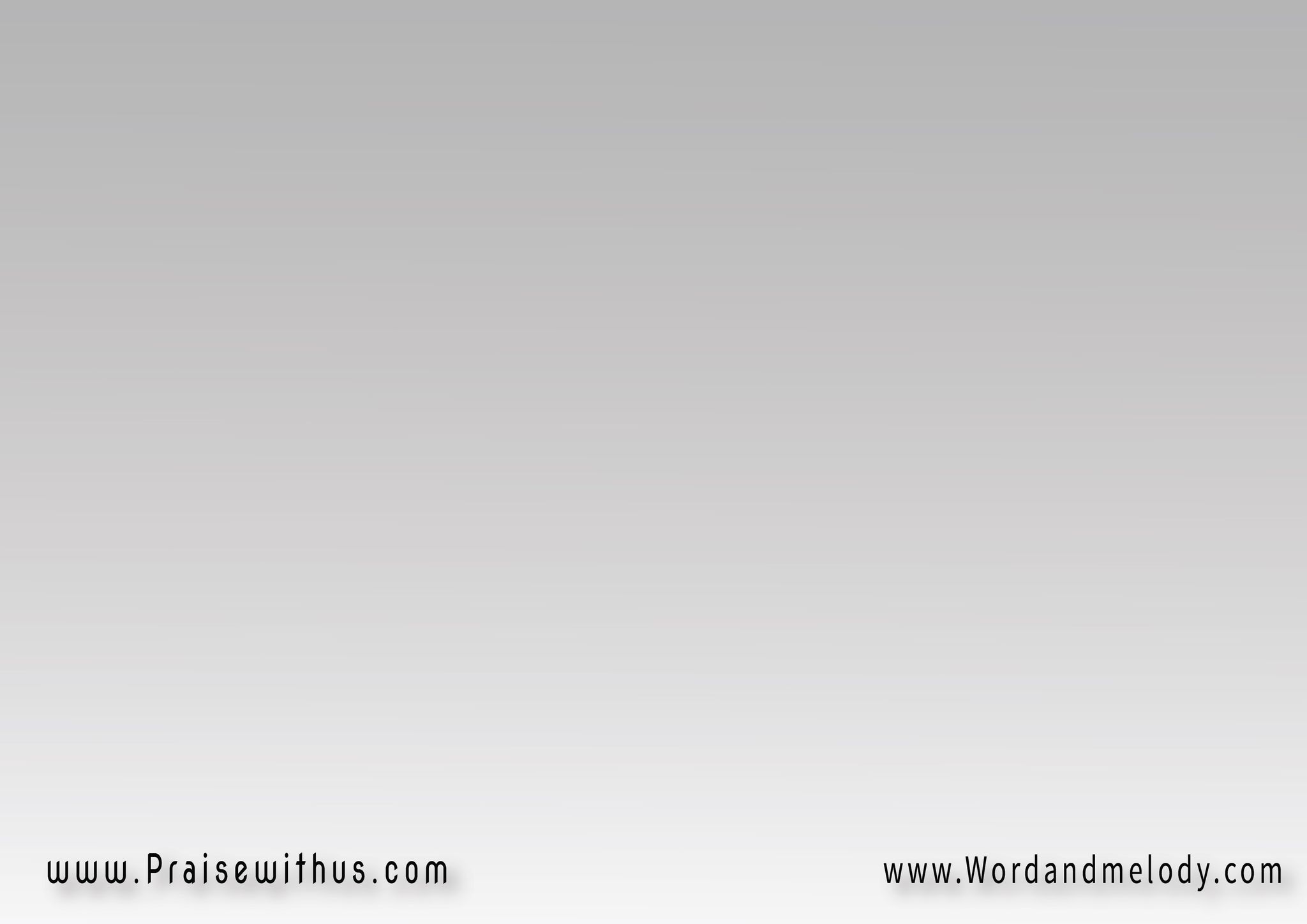 ( صالح أنت صالح 
 صالح للأبد )2
( ابرع جمال من كل بني البشر انسكبت نعمة من شفتيك )2
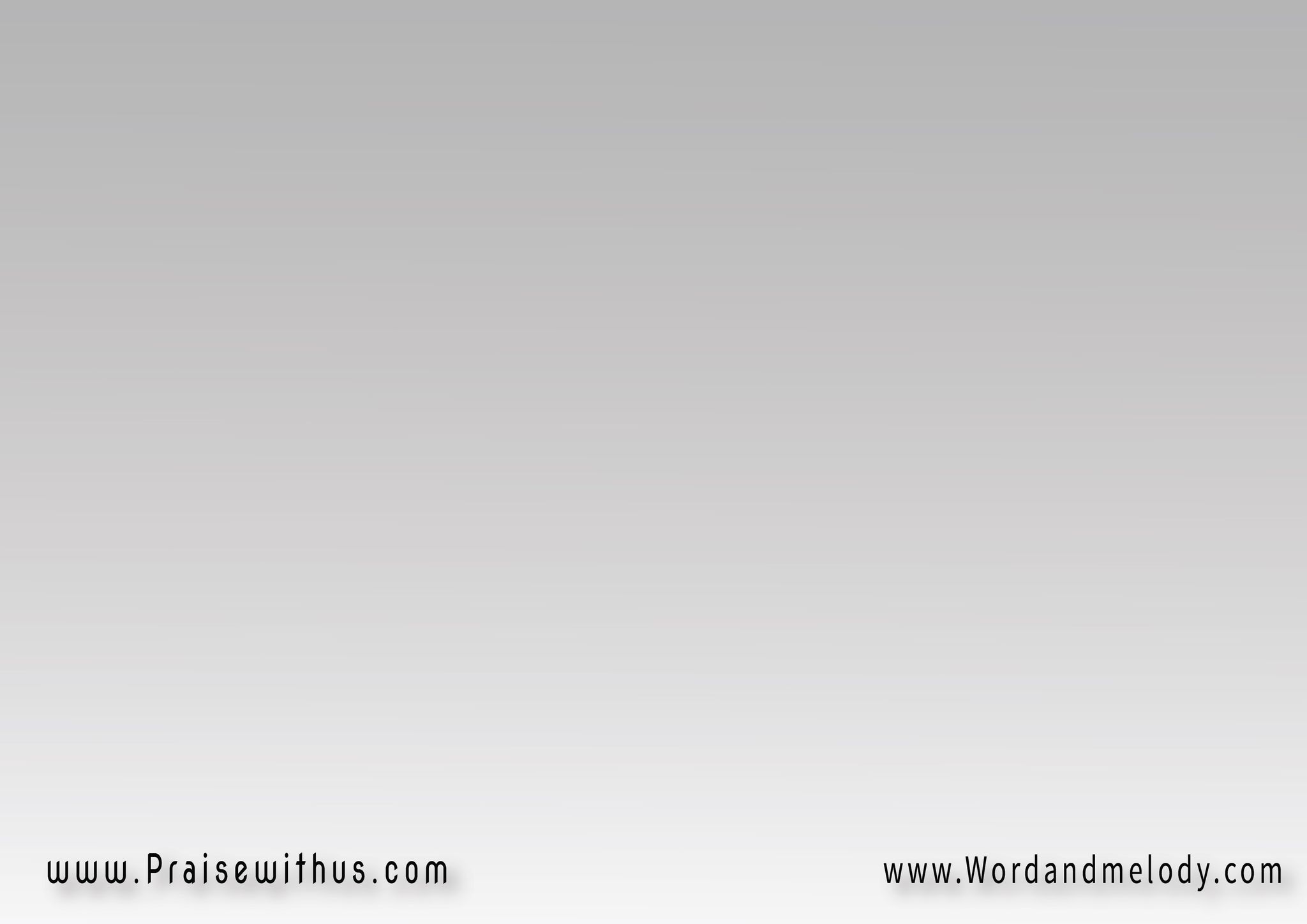 ( صالح أنت صالح 
صالح للأبد )2
( ازلي ابدي مرتفع يا الله )2
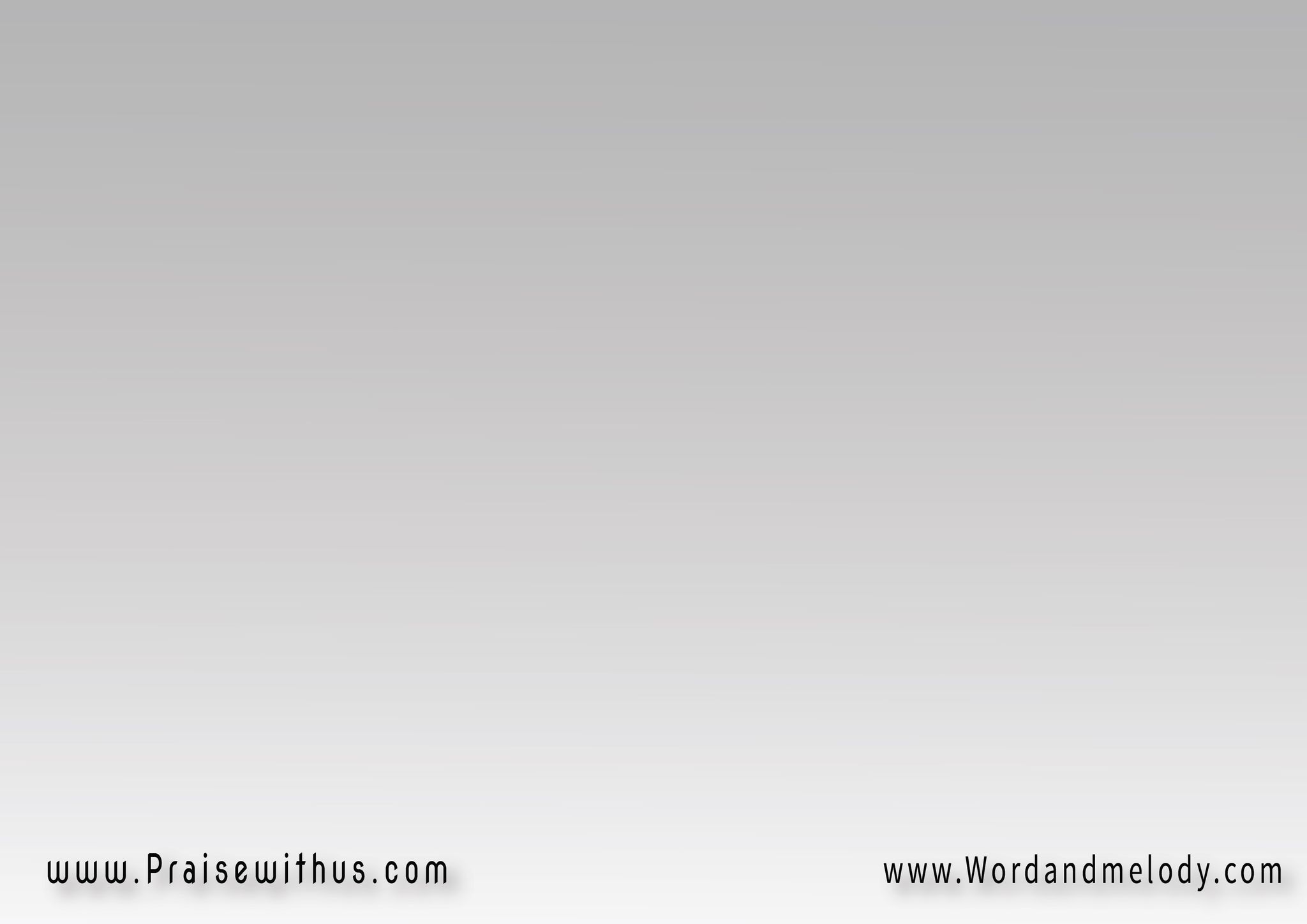 ( صالح أنت صالح 
صالح للأبد )2
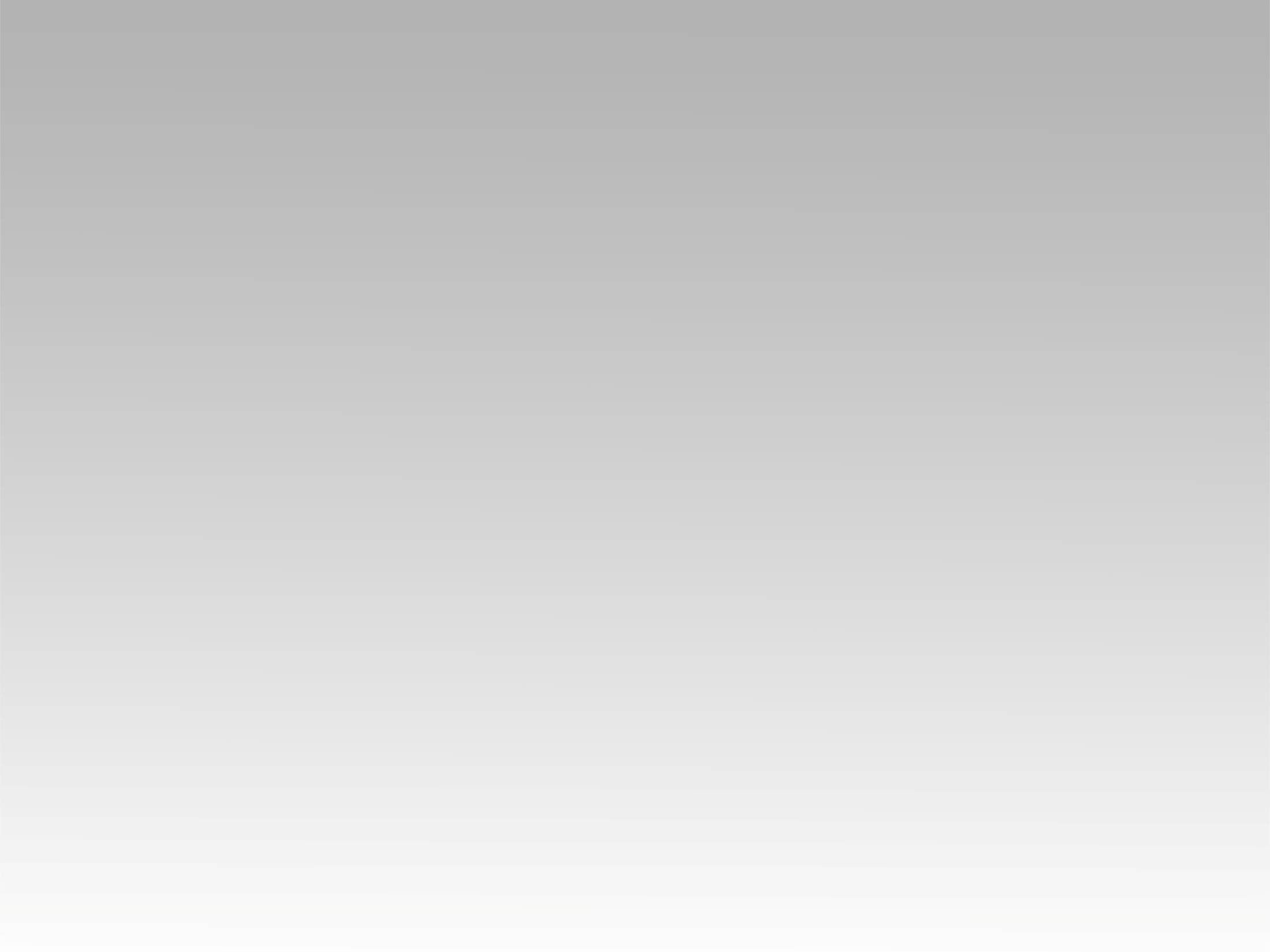 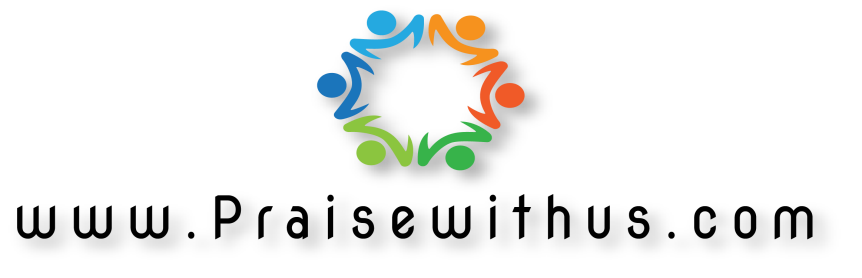